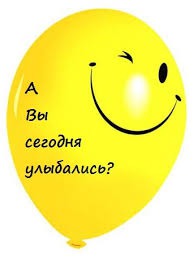 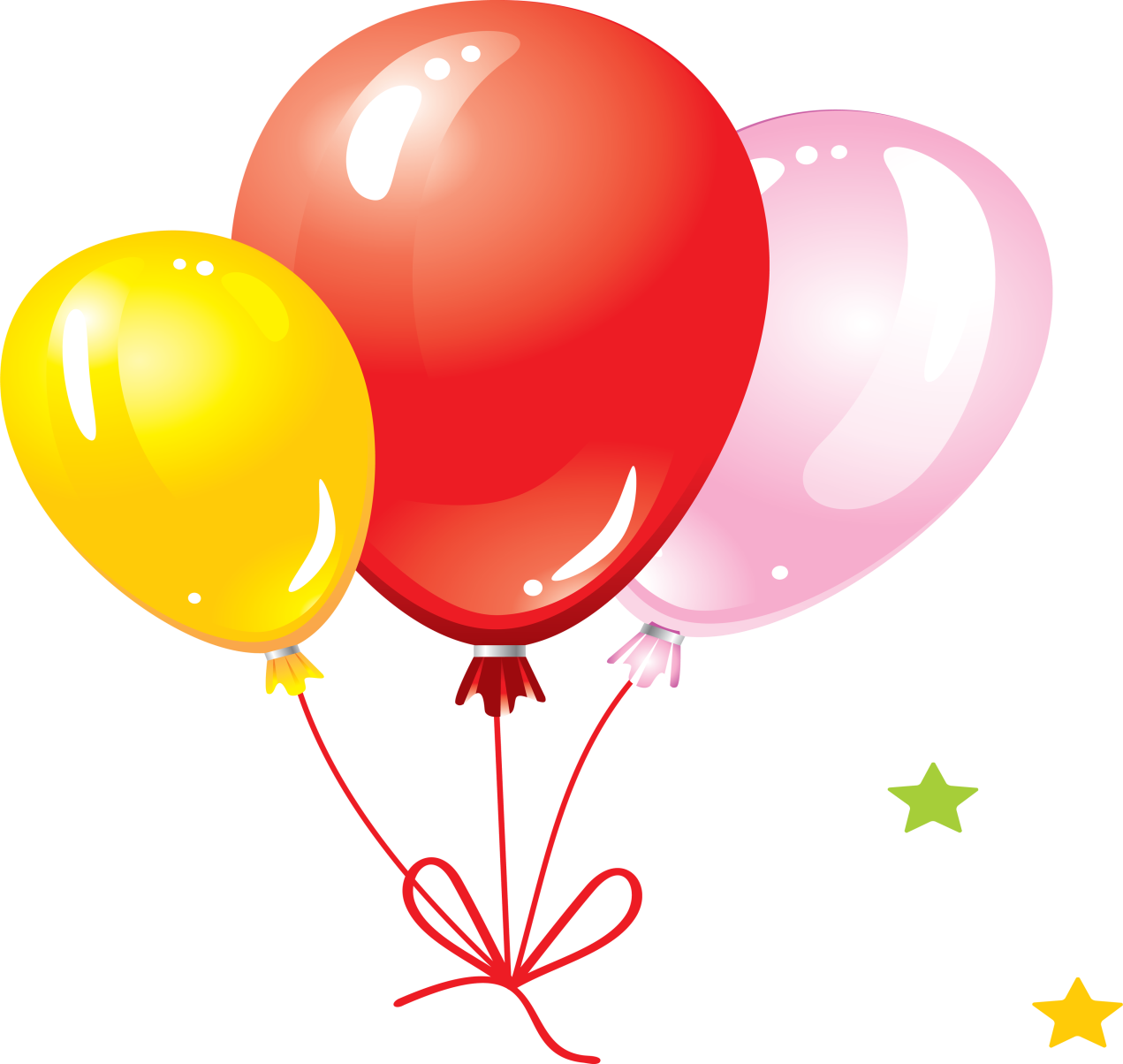 Актуализация знаний
ВИКТОРИНА «УГАДАЙКА»
https://learningapps.org/7550228
Мотивация
Назовите тему нашего урока
КАНОЗ  ХНЕСОАРЯНИ  И  ВЩЕАРЕРПЯИН  ИИГЭРЕН
Закон сохранения и 
превращения энергии
Ярмарка вакансий
Лифт 
достижений
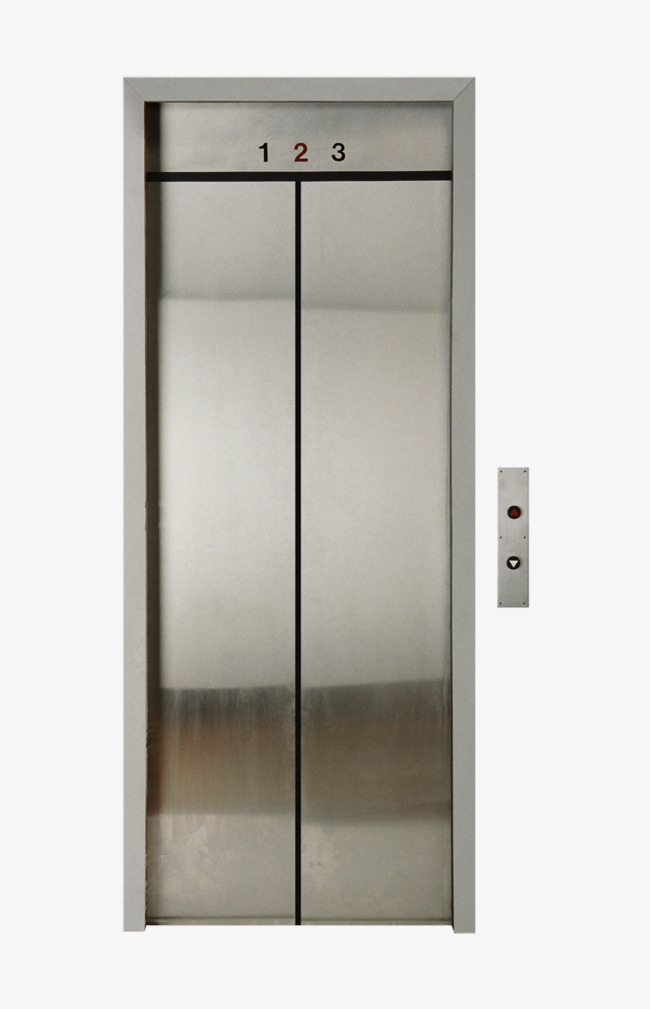 Деление на группы
Соискатели
вакансий
Работодатели
Игра началась!
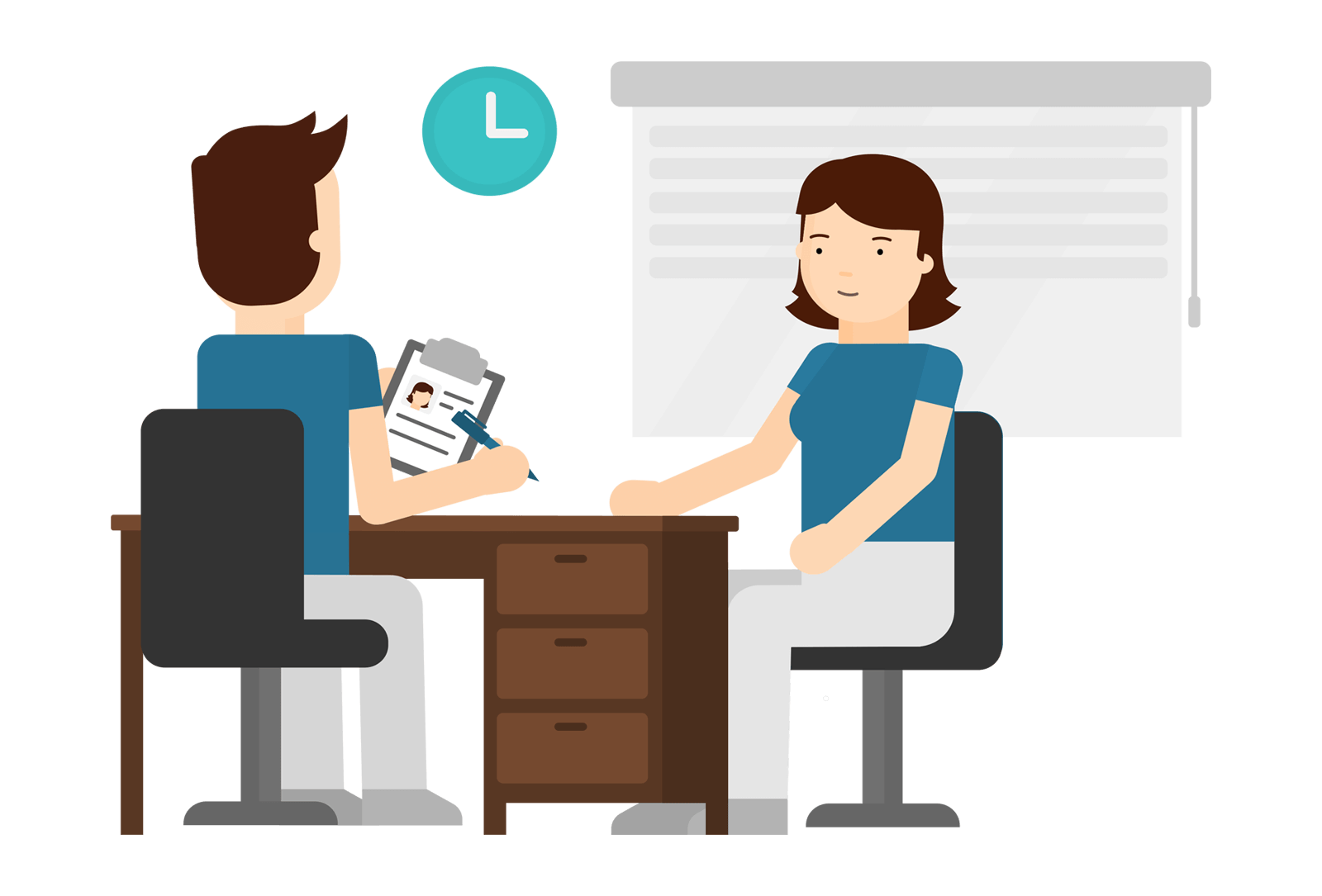 Изучение нового материала
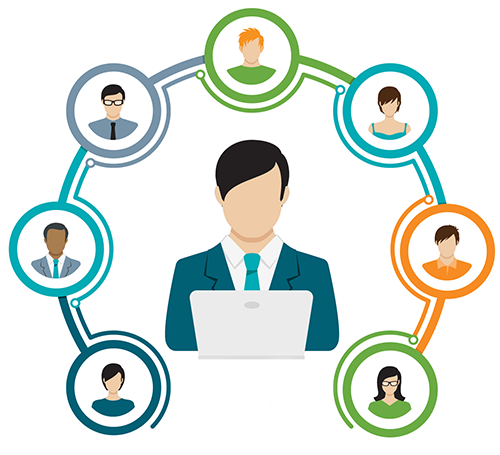 Интерактив
https://bilimland.kz/ru/courses/physics-ru/mexanika/dinamika/lesson/kineticheskaya-i-potenczialnaya-ehnergii
3 страница
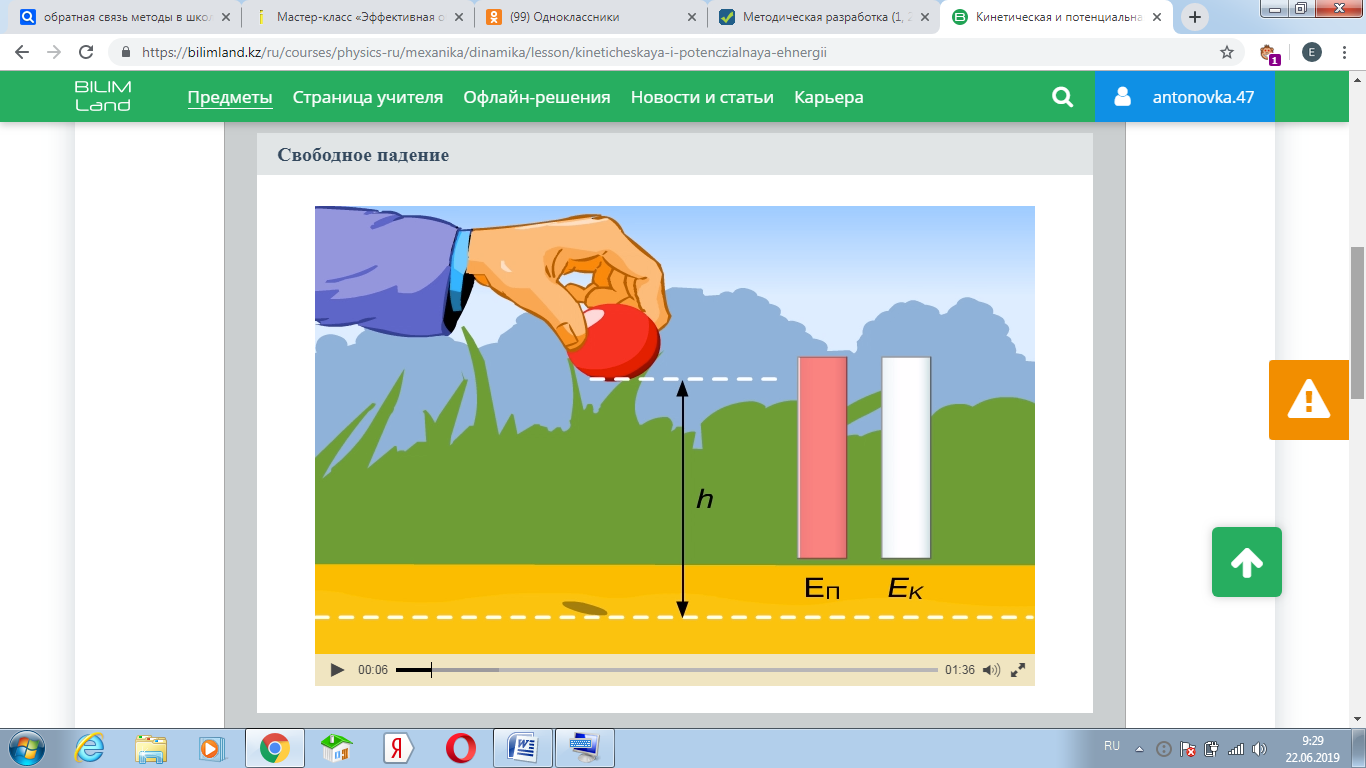 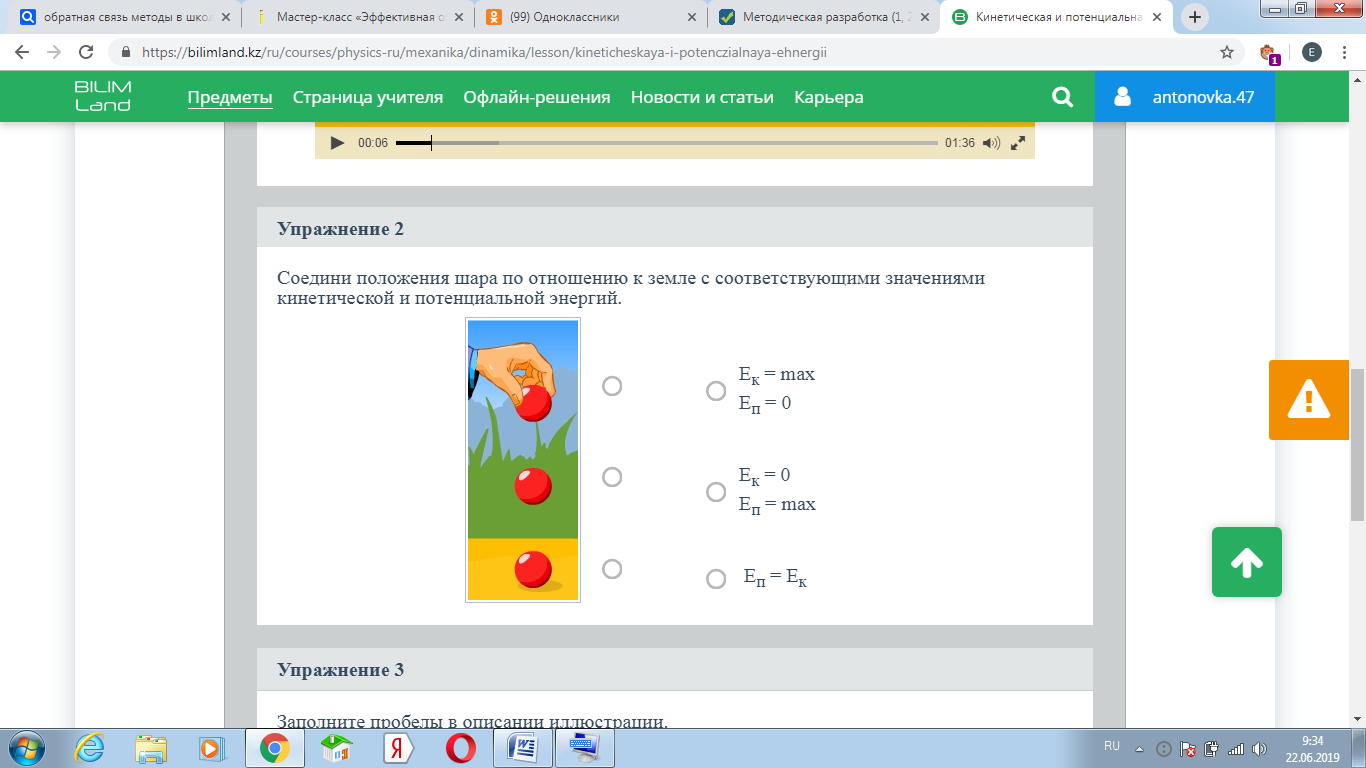 Разминка
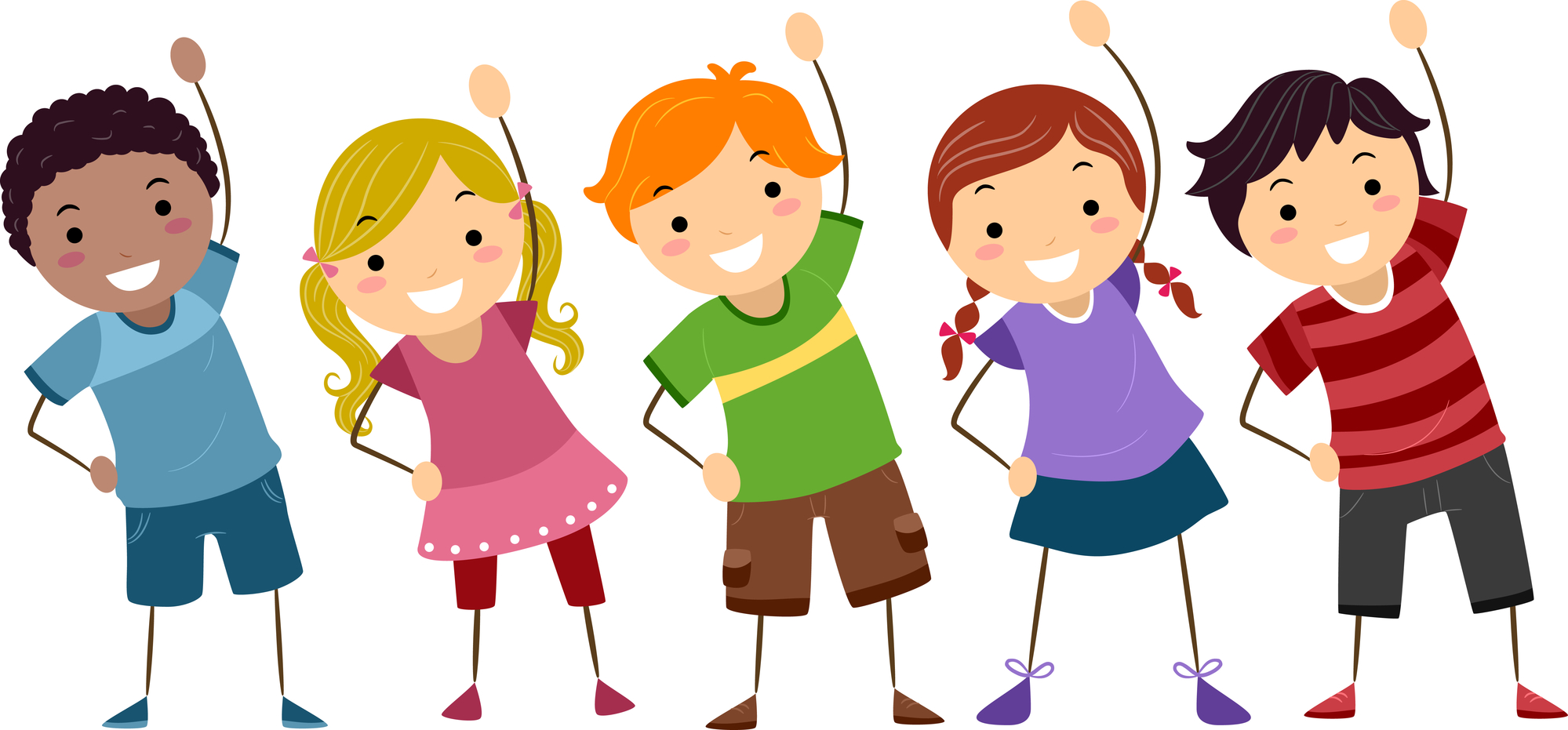 Выбери меня
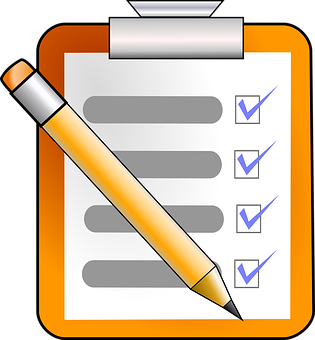 Закрепление
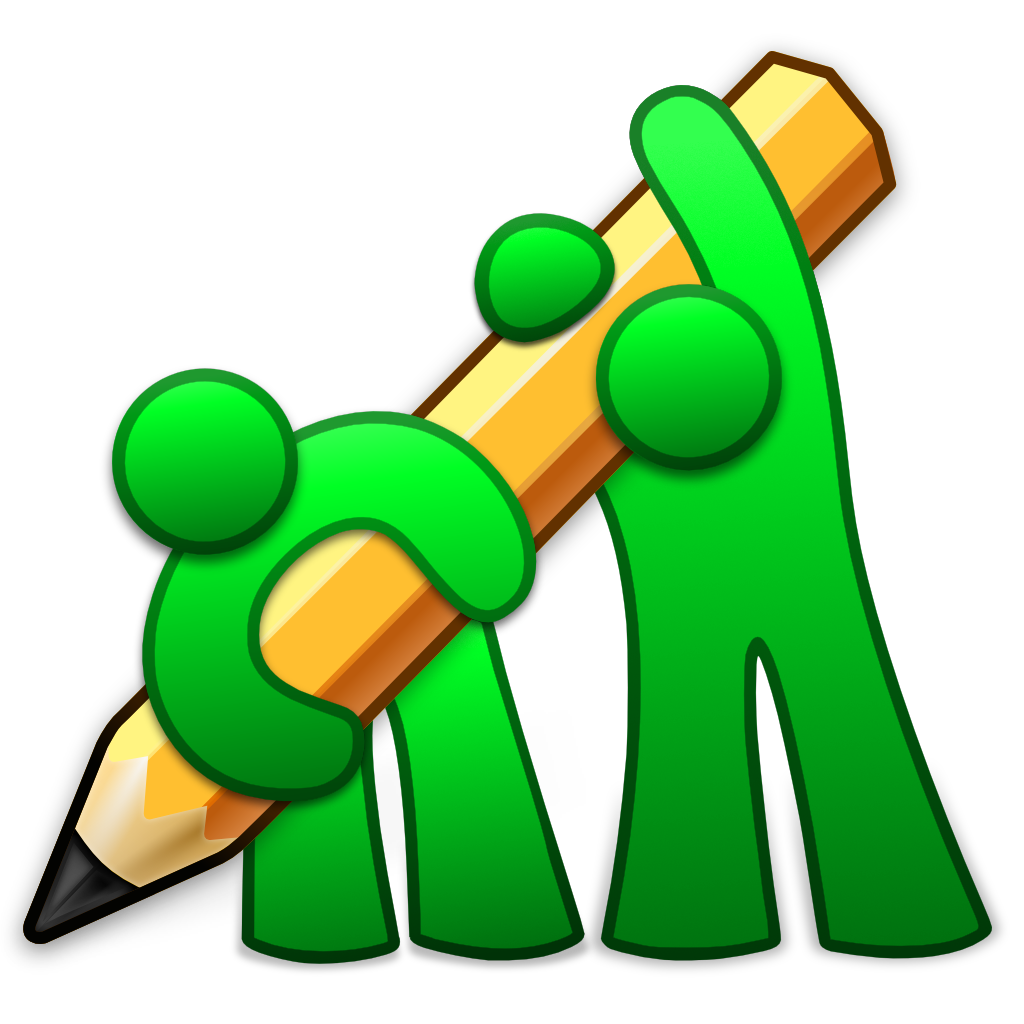 Рефлексия
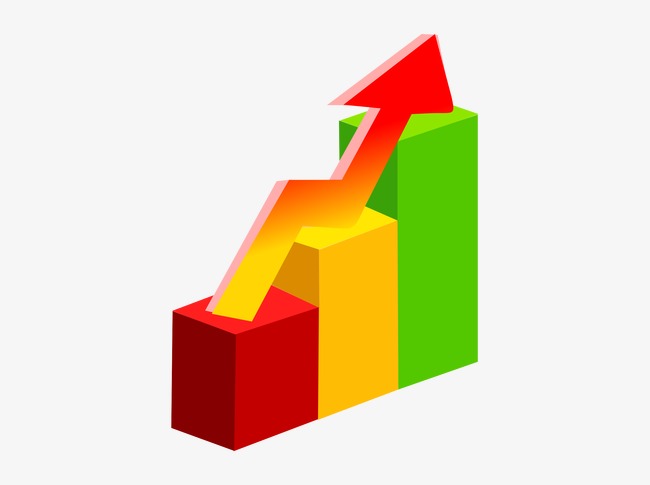 Уверен в своих знаниях
Нужно еще повторить
Нужна помощь
Домашнее задание
УРОВЕНЬ ЗНАНИЕ И ПОНИМАНИЕ:Подготовить ответы на вопросы- Что такое полная механическая энергия?- Происходит ли превращение кинетической энергии в потенциальную при колебаний маятника настенных часов? Если да, то объясните, как.- Как изменяется ваша энергия при поднятии книги, бросании мяча, передвижении кресла по полу?- Как формулируется закон сохранения энергии?
ПРИМЕНЕНИЕ И АНАЛИЗ: Найти в сети Internet эксперимент (видео) подтверждающий закон сохранения энергии и выполнить его на следующем уроке (все необходимое оборудование приготовить заранее)СИНТЕЗ И ОЦЕНКА:Выполнить эссе на тему «Закон сохранения и превращения энергии и его применение в быту и технике».